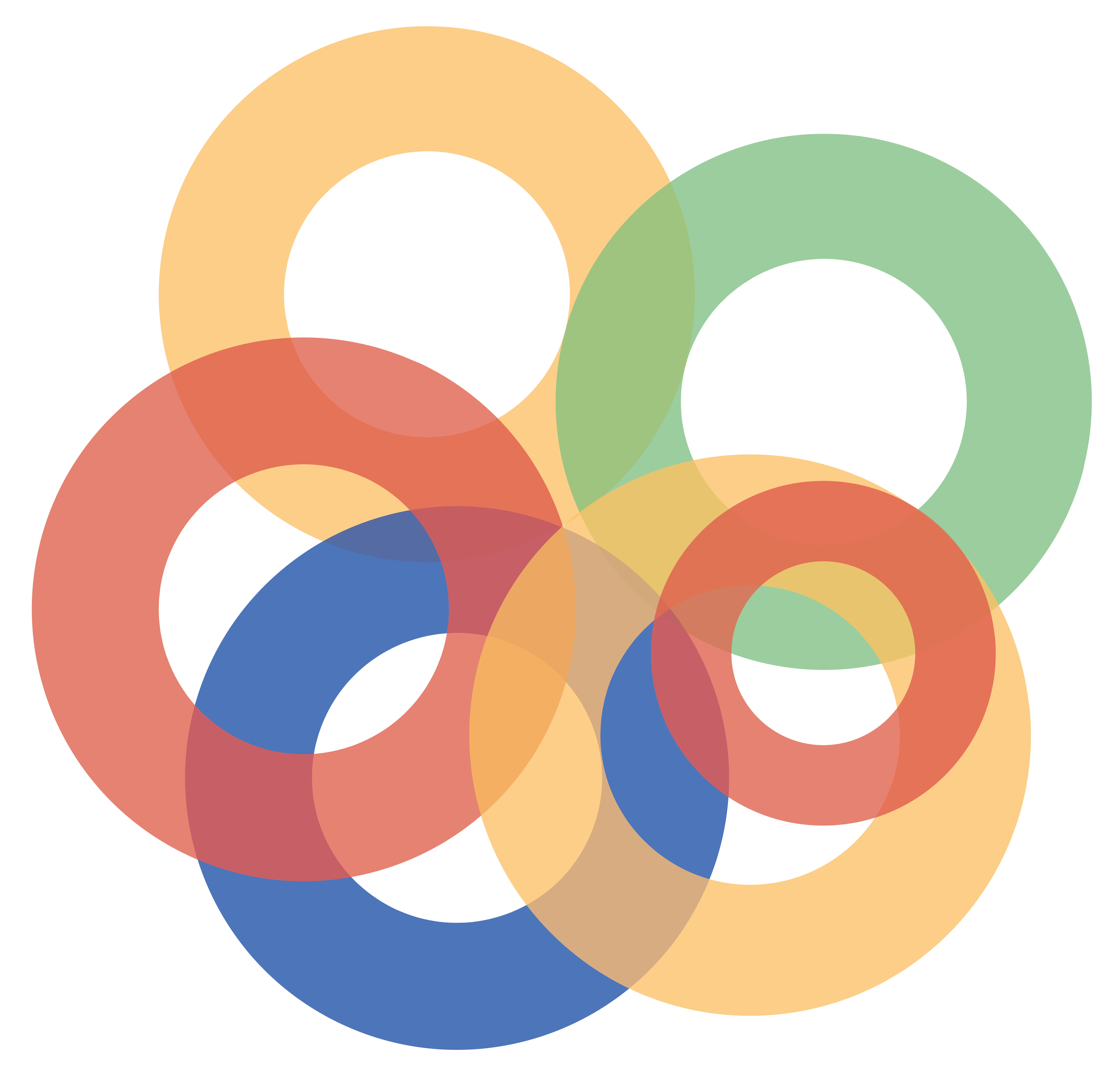 Herzlich Willkommen zur Jahresinformationsveranstaltung 2020Mittwoch, 2. Dezember 2020
Technische Informationen
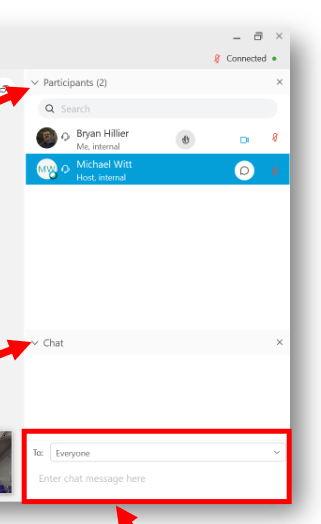 Bitte schalten Sie für den Start Ihr Mikrofon auf stumm und die Videokamera aus
Fragen können Sie ab dem TOP Offene Fragen in den Öffentlichen Chat schreiben oder wenn Sie dazu aufgefordert werden via Mikrofon stellen
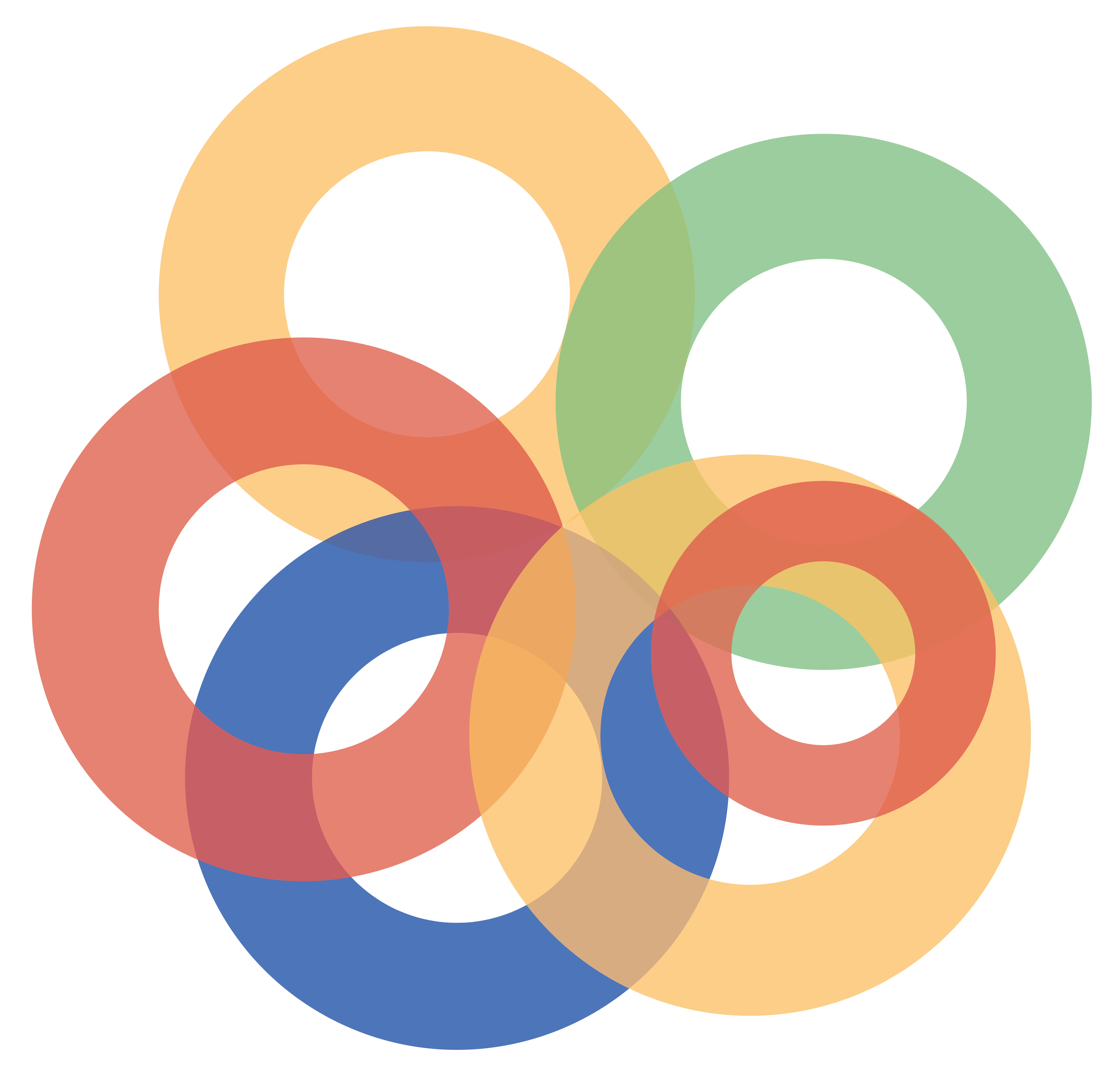 GrußwortRegierungspräsident Klaus TappeserRegierungspräsidium Tübingen
Agenda
Begrüßung
Rückblick auf das Jahr 2020
30 Jahre Interreg – Rückblick und Ausblick
Projektvorstellungen aus 30 Jahren Interreg
Offene Fragerunde
Begrüßung
Verwaltungsbehörde
Mario Bauer					Beate Weckenmann	   Daniela Kaufmann
Leiter der Verwaltungsbehörde	Finanzen / Controlling	   Kommunikationsbeauftragte


Regionale Koordination / Netzwerkstellen
Alessandra Pfister				Dr. Doris Schnitzer 	   Dr. Silvio Kermer
Ostschweiz					Vorarlberg		            Bayern
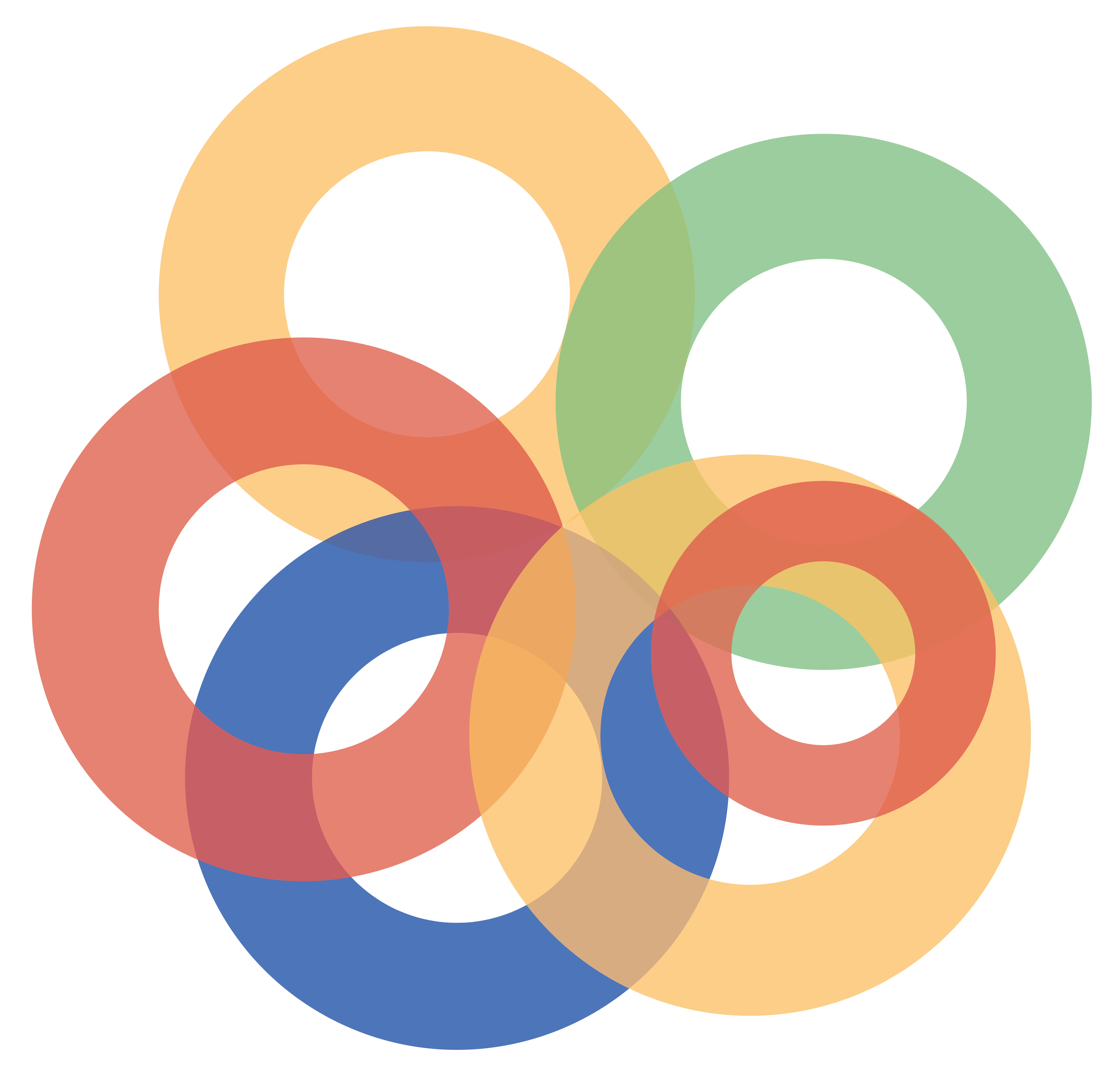 RÜCKBLICK AUF DAS JAHR 2020
Das Jahr 2020 - Projektauswahl
Priorität 1 Wettbewerbsfähigkeit, Innovation, Beschäftigung und Bildung
Das Jahr 2020 - Projektauswahl
Priorität 2 Umwelt, Energie und Verkehr
Das Jahr 2020 - Projektauswahl
Priorität 3 Verwaltungszusammenarbeit und bürgerschaftliches Engagement
Das Jahr 2020 - Projektauswahl
Alle Projekte finden Sie auch in
unserer Projektdatenbank unter www.interreg.org/projekte
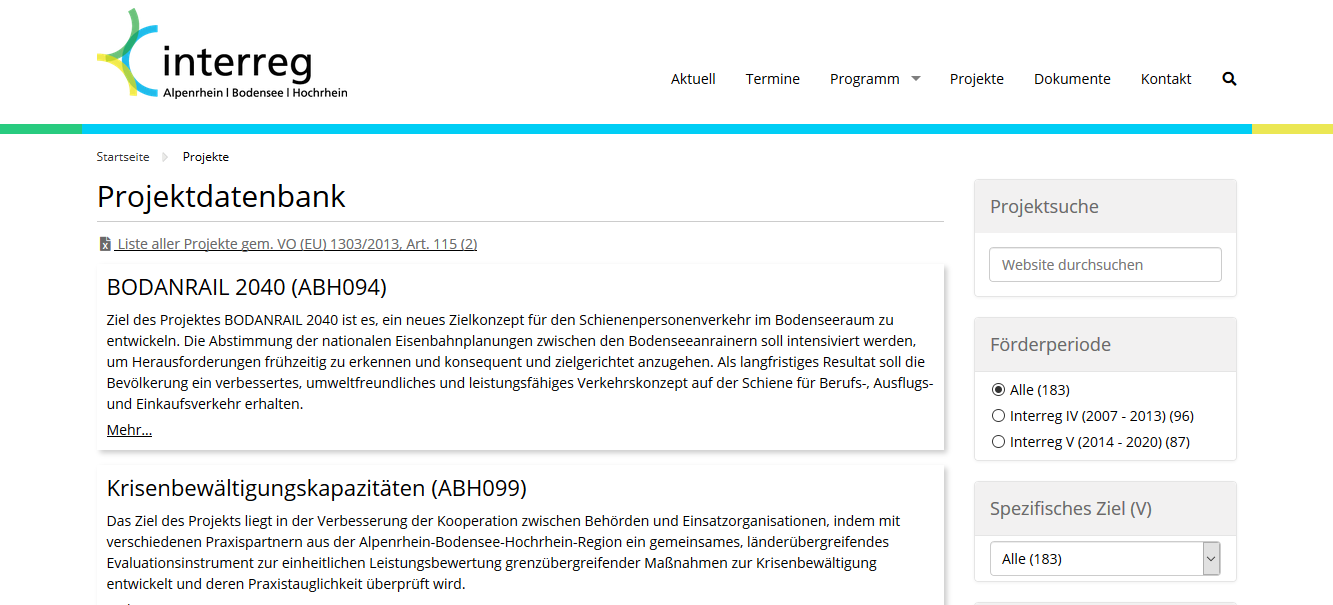 Das Jahr 2020
Programmumsetzung
FL
Das Jahr 2020
Tatsächliche Auslastung
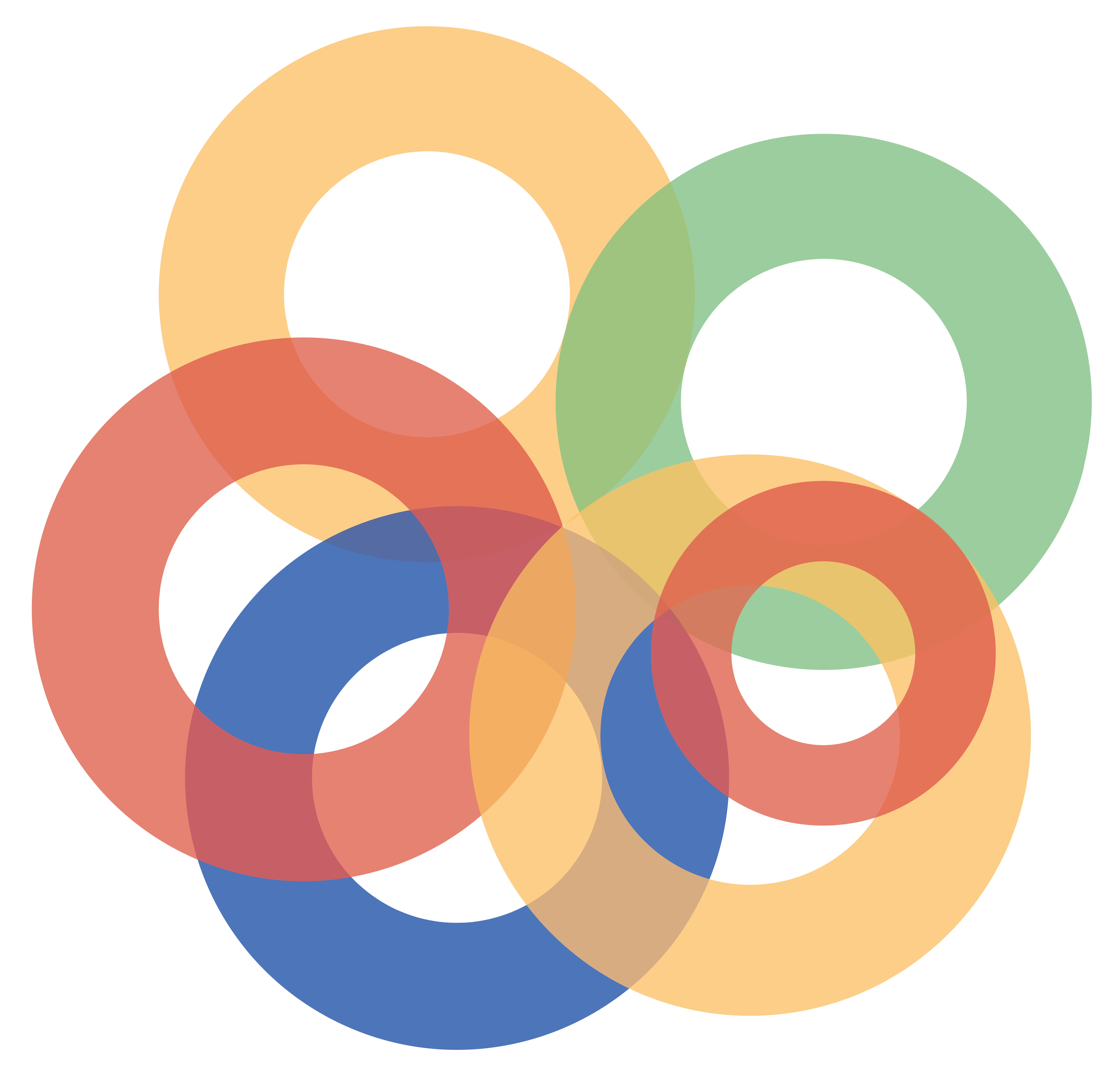 RÜCKBLICK AUF 30 JAHRE INTERREG
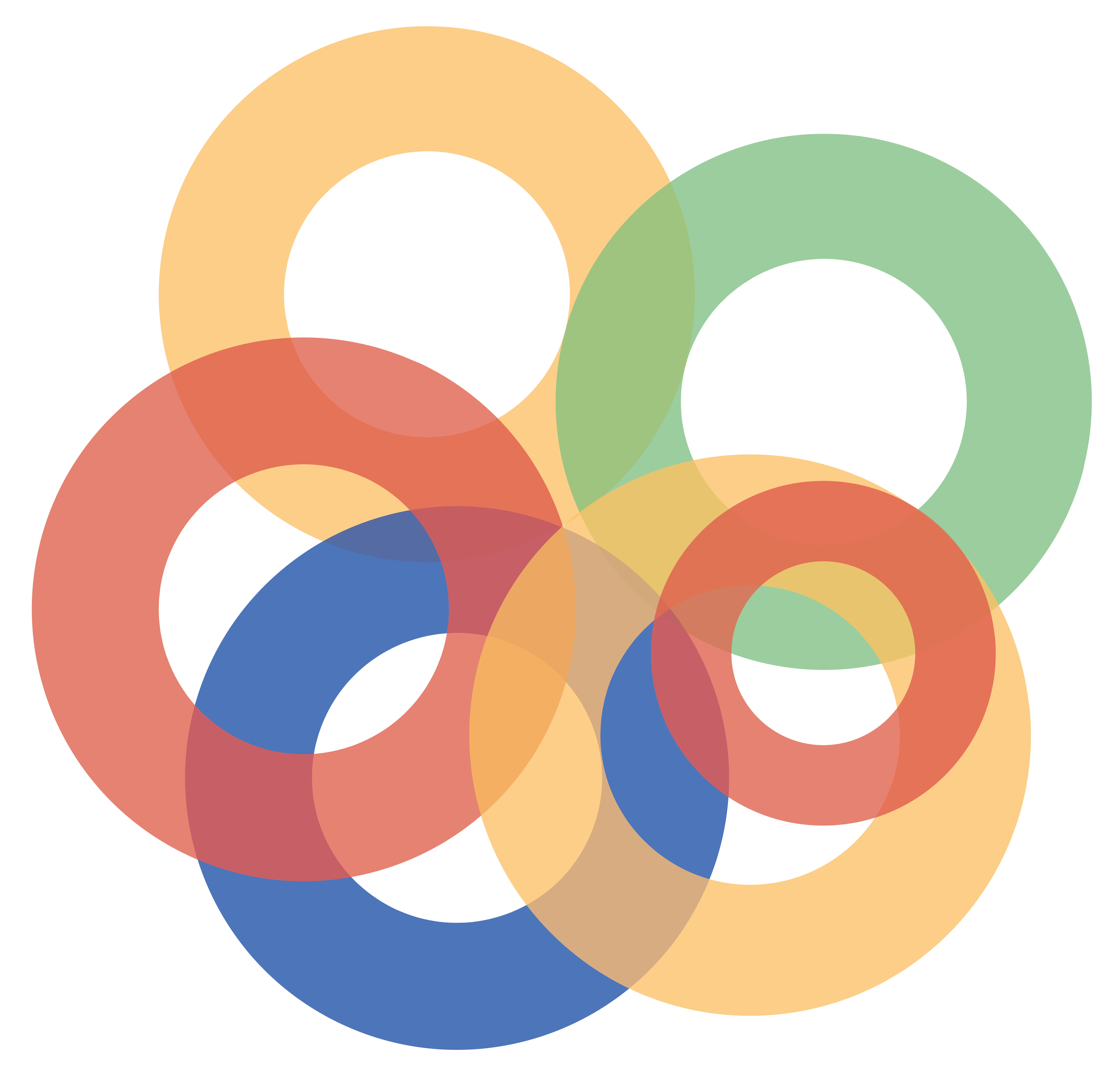 30 Jahre Interreg
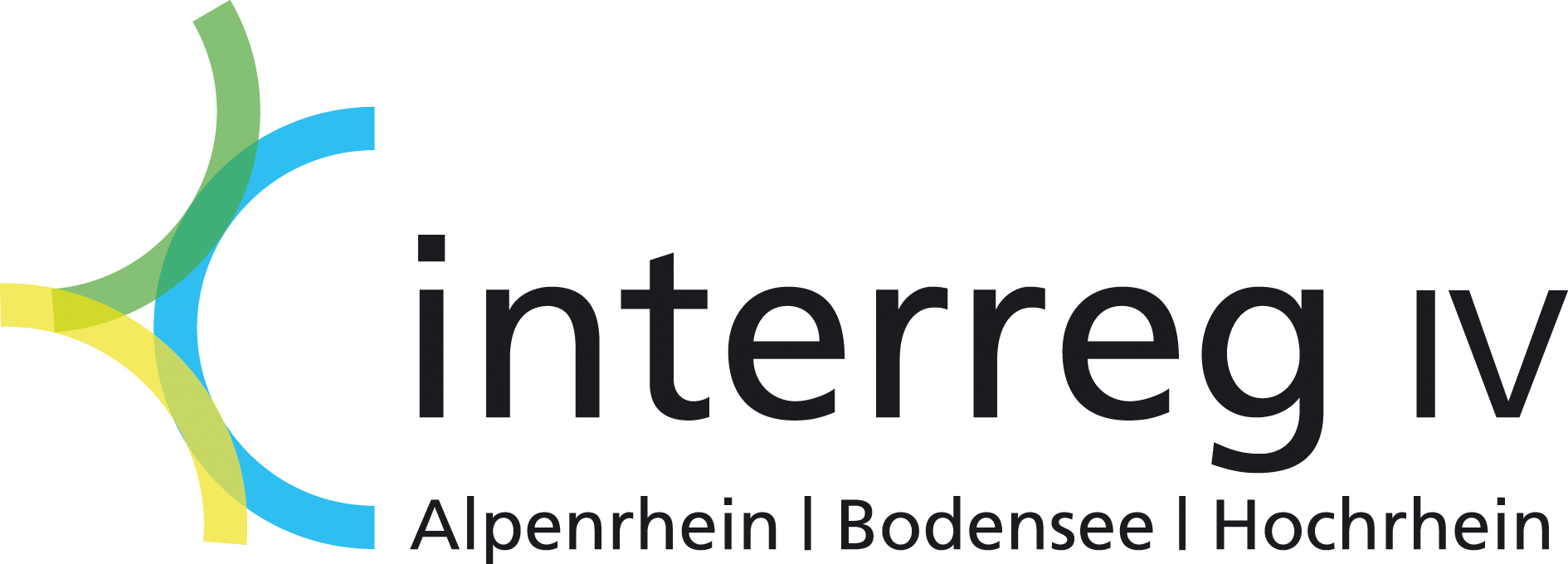 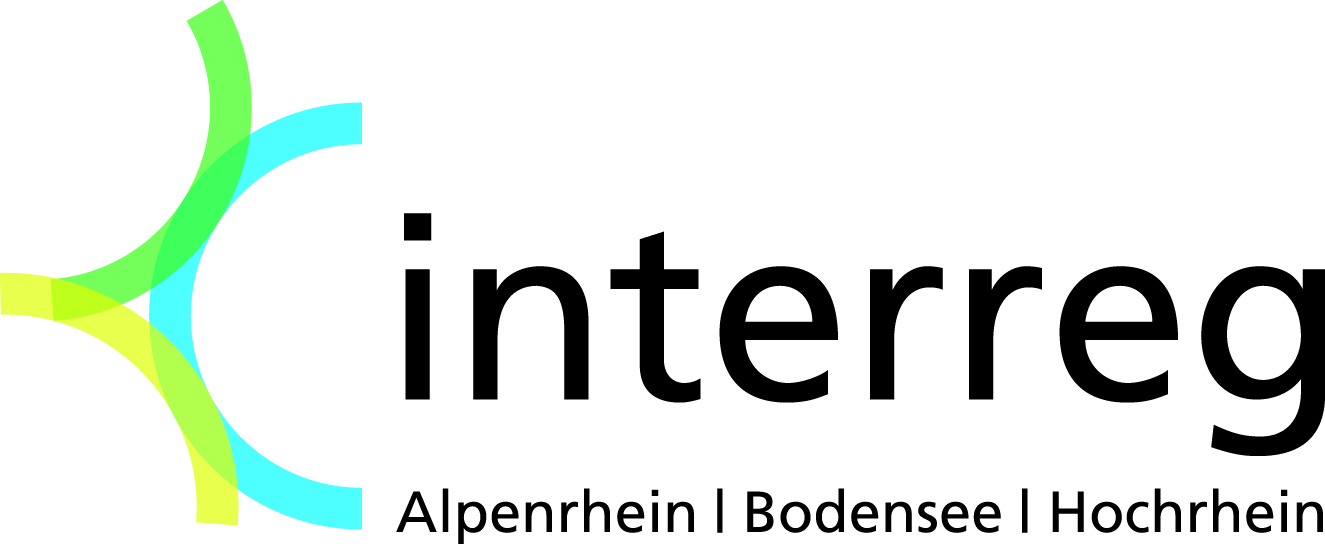 INTERREG 
Bodensee - Hochrhein
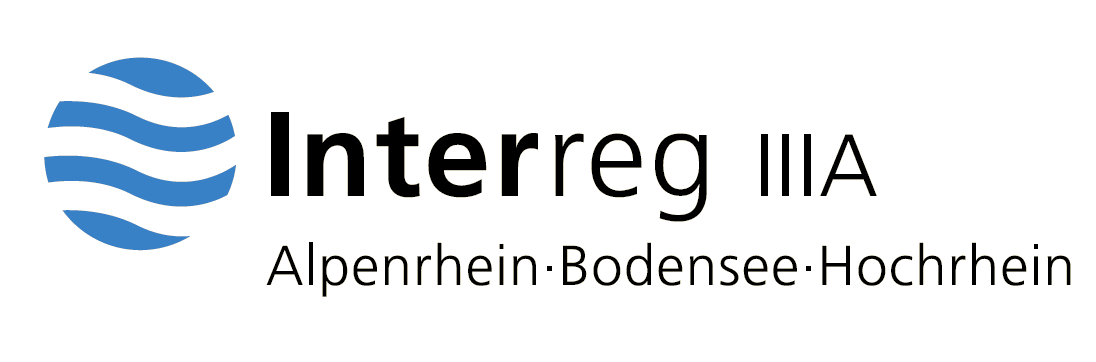 Die diesjährige Jahresinformationsveranstaltung von Interreg Alpenrhein-Bodensee-Hochrhein stand unter dem Motto „30 Jahre Interreg“. Herr Regierungspräsident Tappeser eröffnete die digitale Veranstaltung mit über 120 Teilnehmern am 02.12.2020 mit einem Grußwort. In bislang 30 Jahren konnten ca. 243 Millionen € in 464 grenzüberschreitende Projekte in der Programmregion investiert werden. 5 dieser Projekte wurden im Rahmen der Jahresinformationsveranstaltung exemplarisch vorgestellt. 

Infos hierzu gibt es auf www.Interreg.org.
30 Jahre Interreg – Rückblick
Entwicklung des Programmgebiets
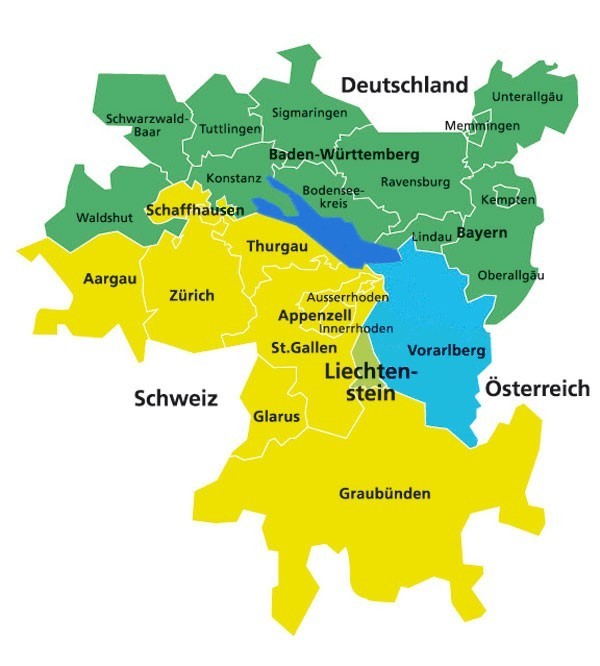 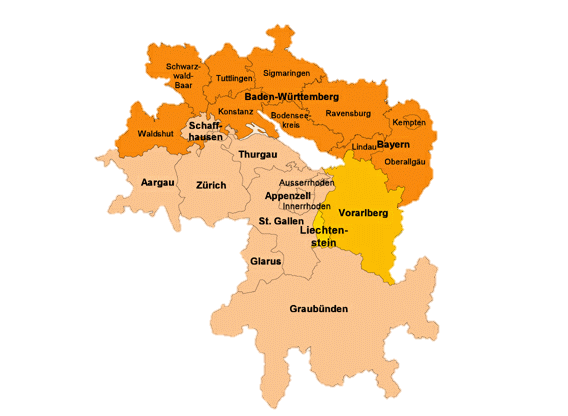 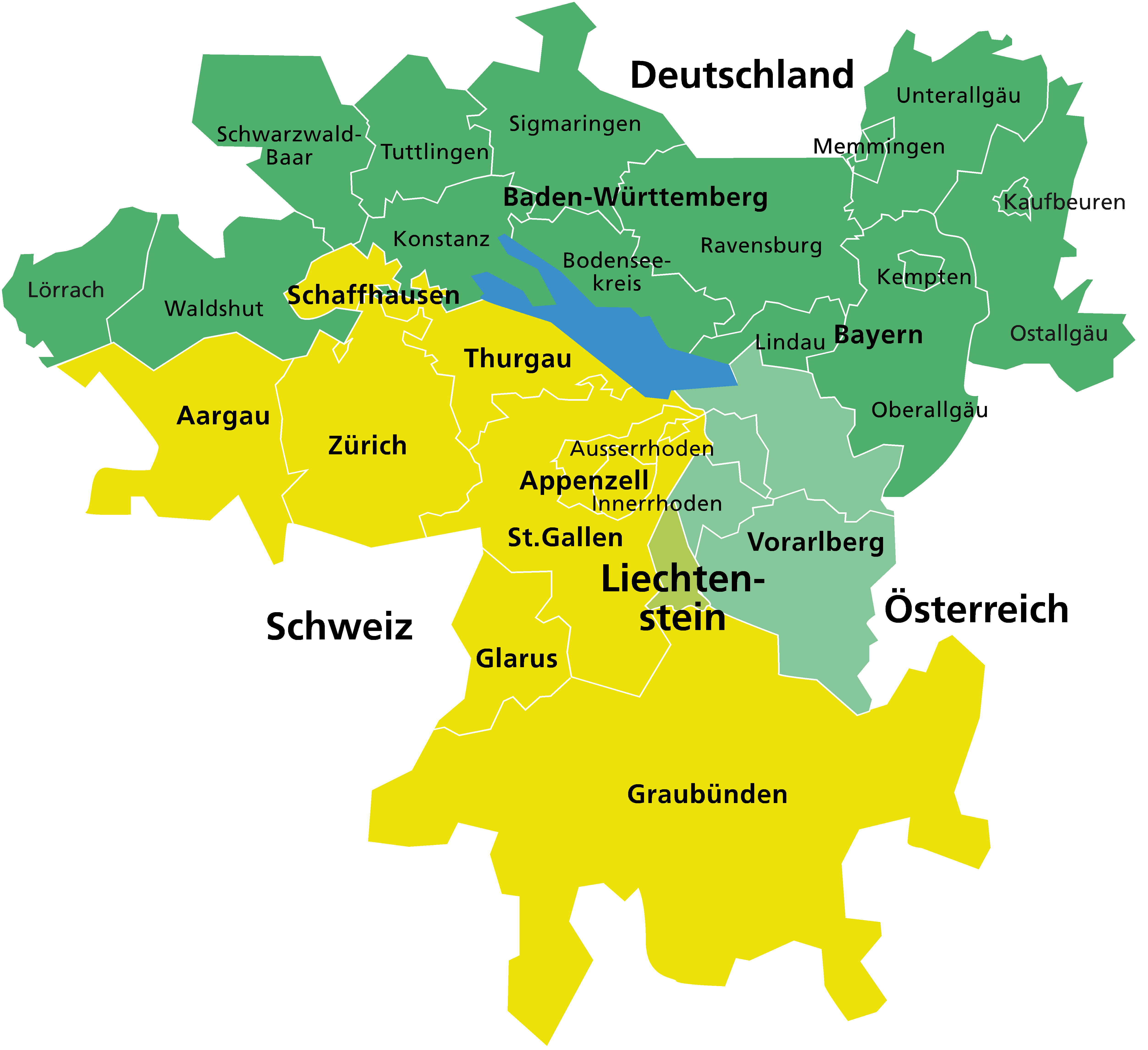 Interreg IV
Interreg III
Interreg V + VI
Entwicklung Fördervolumen
2007 - 2013
1991 - 1993
2000 - 2006
1994 - 1999
2014 - 2020
2021 - 2027
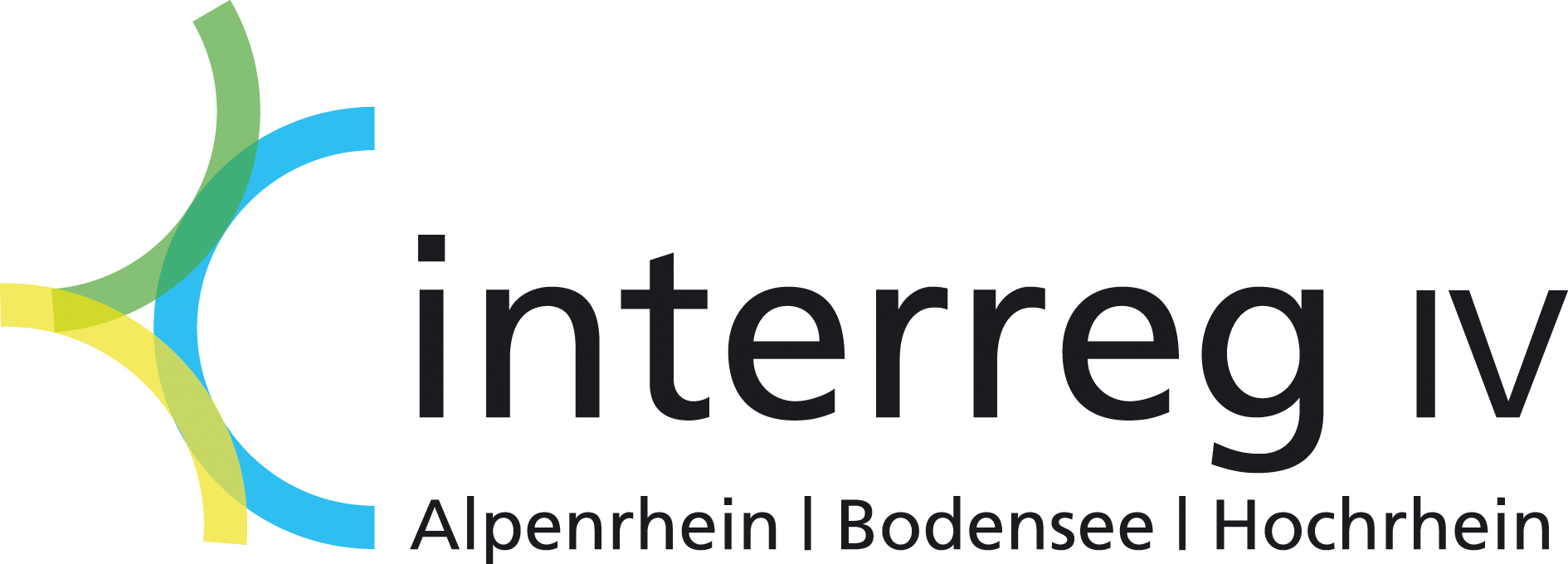 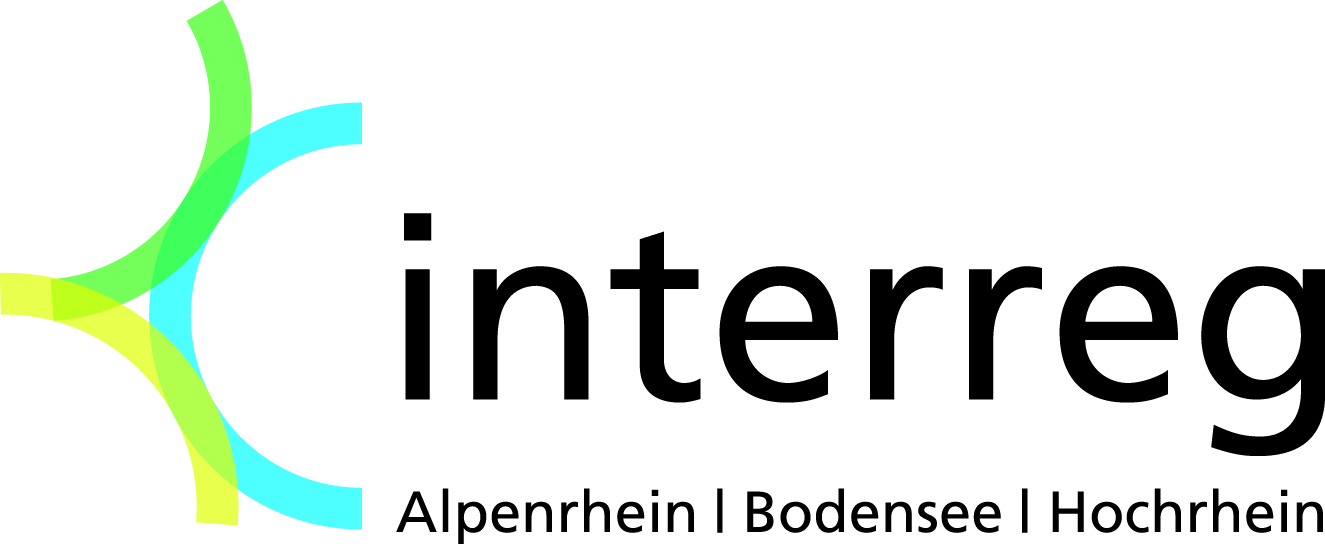 INTERREG 
Bodensee - Hochrhein
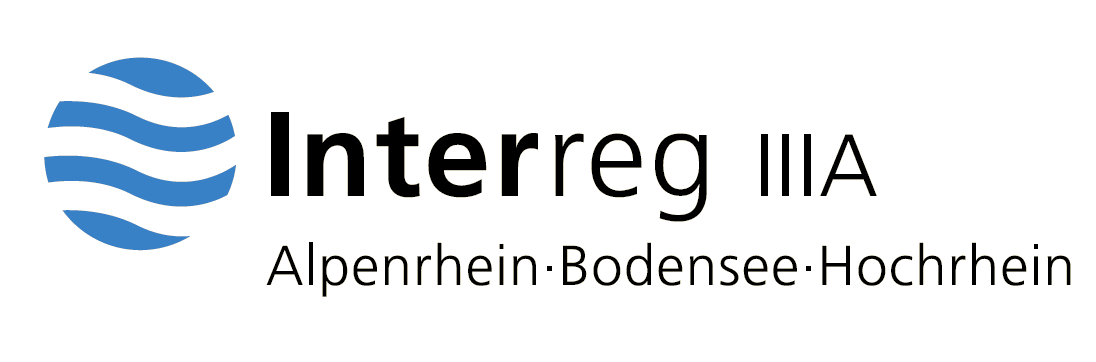 [Speaker Notes: fünften Förderperiode
---------------------
Mittelausstattung stets zugenommen

hohe Absorptionsrate 

anhaltende Wertschätzung

Kabinettsvorlage - europäischer Mehrwehrt

Kommissar Oettinger - Kriterium erfüllt

ETZ: Einschnitte gem. Rechenmodellen 

europäischen Mehrwehrt dort unterstützen wo höchste Wirkung / Sichtbarkeit]
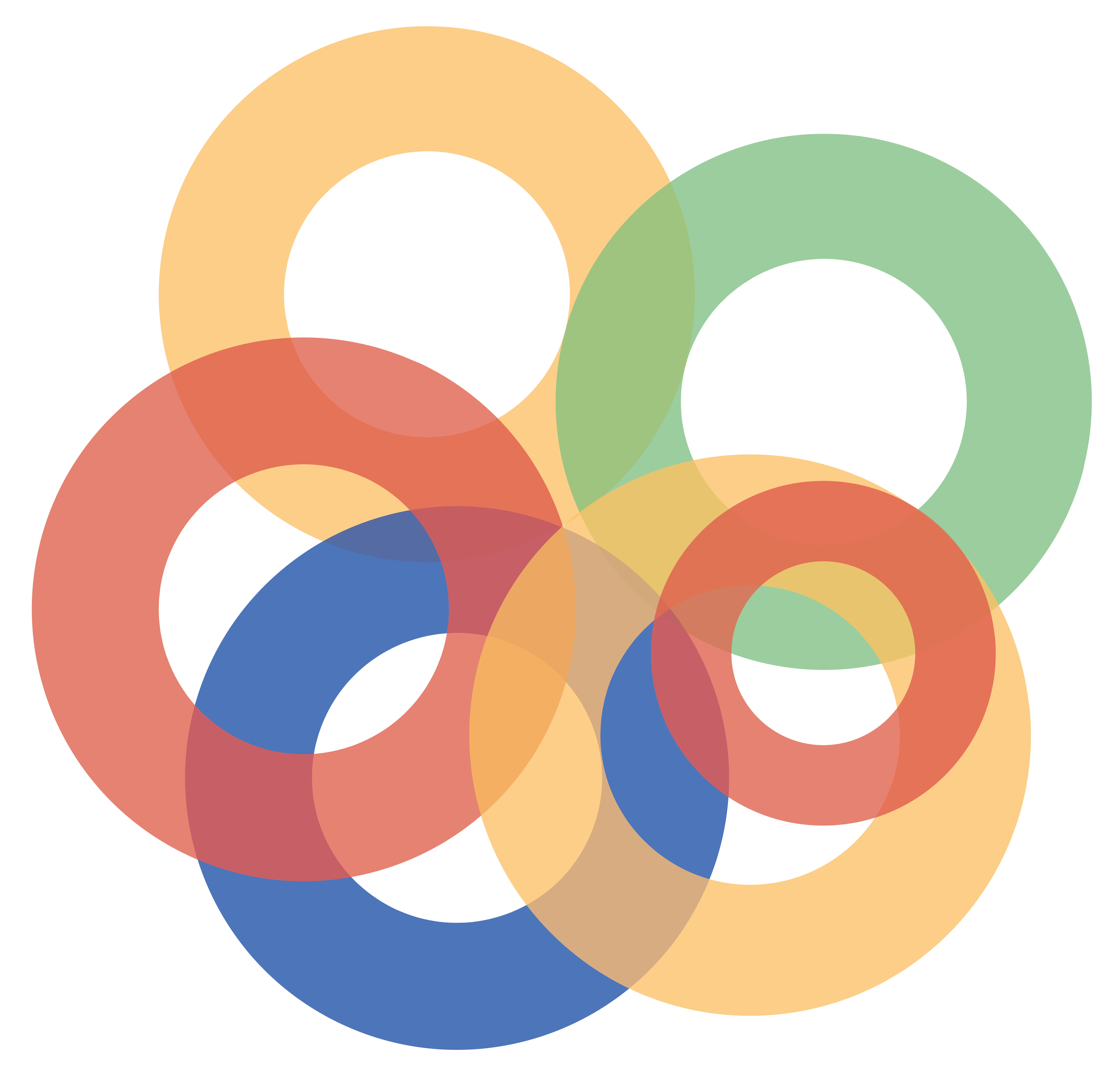 AUSBLICK INTERREG VI
Programmierung Interreg VI
Bis Ende 2020 bereits 8 Sitzungen der international besetzten Programmierungsgruppe
Die 9. Sitzung der Programmierungsgruppe ist für das Frühjahr 2021 vorgesehen
Öffentlicher Onlinefragebogen und 3 öffentliche Webinare zur Programmierung
Erster Programmentwurf wurde im Sommer 2020 an die Europäische Kommission gesandt
Aktueller Stand des Programmentwurfs: 19.11.2020 (Version 2.1)
Programmierung Interreg VI – Thematische Ausrichtung
PZ 1 - „Ein intelligenteres Europa“
PZ 2 - „Ein grüneres, CO2-armes Europa“
PZ 3 - „Kultur, Tourismus, Bildung, Gesundheit“
Stärkung der Verwaltungszusammen-arbeit
Programmierung Interreg VI – Die Spezifischen Ziele (SZ)
SZ 6: Stärkung der Rolle von Kultur und Tourismus für die wirtschaftliche Entwicklung, die soziale Eingliederung und die soziale Innovation

SZ 7: Grenzübergreifende Verbesserung des Zugangs zu und der Qualität der allgemeinen und beruflichen Bildung sowie des lebenslangen Lernens mit dem Ziel, das grenzübergreifend anerkannte Bildungs- und Qualifikationsniveau zu verbessern

SZ 8: Grenzübergreifende Verbesserung des gleichen und zeitnahen Zugangs zu einer hochwertigen, nachhaltigen und erschwinglichen Gesundheitsversorgung
SZ 9: Verbesserung der institutionellen Kapazität insbesondere der für die Verwaltung eines bestimmten Gebiets zuständigen Behörden sowie der Beteiligten

SZ 10: Verbesserung der Effizienz der öffentlichen Verwaltungsstellen durch Förderung ihrer Zusammenarbeit auf den Gebieten Recht und Verwaltung sowie der Zusammenarbeit zwischen Bürgerinnen und Bürgern einerseits und den Institutionen andererseits mit dem Ziel der Beseitigung rechtlicher und sonstiger Hindernisse in Grenzregionen

SZ 11: Bürger zu Bürger-Projekte
SZ 1: Ausbau der Forschungs- und Innovationskapazitäten und der Einführung fortschrittlicher Technologien 

SZ 2: Entwicklung von Kompetenzen für intelligente Spezialisierung, industriellen Wandel und Unternehmertum

SZ 3: Nutzung der Vorteile der Digitalisierung für die Bürger, Unternehmen und Regierungen
SZ 4: Förderung der Anpassung an den Klimawandel, der Risikoprävention und der Katastrophenresilienz

SZ 5: Verbesserung der biologischen Vielfalt, der grünen Infrastruktur im städtischen Umfeld sowie Verringerung der Umweltverschmutzung
Programmierung Interreg VI – Zielgruppen
Zielgruppen des PZ 2:
Umweltorganisationen, Organisationen des Katastrophenschutzes, NGOs, Hochschulen, Forschungseinrichtungen, KMUs, Bürgerinnen und Bürger, …
Zielgruppen des PZ 1:
KMUs, Unternehmen, Cluster, Hochschulen, Forschungseinrichtungen, Bürgerinnen und Bürger, …
Zielgruppen der Verwaltungszusammenarbeit:
Lokale oder regionale Gebietskörperschaften, Fachverwaltungen, Planungs-, Zweck- und Regionalverbände, Verkehrsverbünde und -Betriebe, Energieagenturen und -Versorger, Kammern und Fachverbände von Industrie, Handel, Handwerk, NGOs, Tourismus und Sportverbände, Bürgerinnen und Bürger, …
Zielgruppen des PZ 4:
Tourismus- und Kulturverbände, NGOs, Planungs- und Zweckverbände, Arbeitsmarktakteure, Gesundheit und Pflege, Schülerinnen und Schüler,  Bürgerinnen und Bürger, …
Programmierung Interreg VI – Ausblick
2022
2021
2. Quartal
Frühjahr
Herbst
Start der neuen Förderperiode
Interreg VI
Erwartung der Finalen Verordnungen
Einreichung des Förderprogramms zur Genehmigung bei der EU-Kommission spätestens
Voraussichtlich Einreichung von Projektskizzen zur ersten Sitzung des Lenkungsausschusses Interreg VI
Programmierung Interreg VI – Ausblick
Alle relevanten Informationen zur Projekteinreichung werden auf unserer Programmwebsite unter www.interreg.org veröffentlicht


Die bekannten Anlaufstellen wie

- das Gemeinsame Sekretariat
- die Regionalen Netzwerkstellen
- die Verwaltungsbehörde 

bleiben gleich und Sie finden alle Kontaktdaten ebenfalls auf unserer Programmwebsite unter www.interreg.org/kontakt
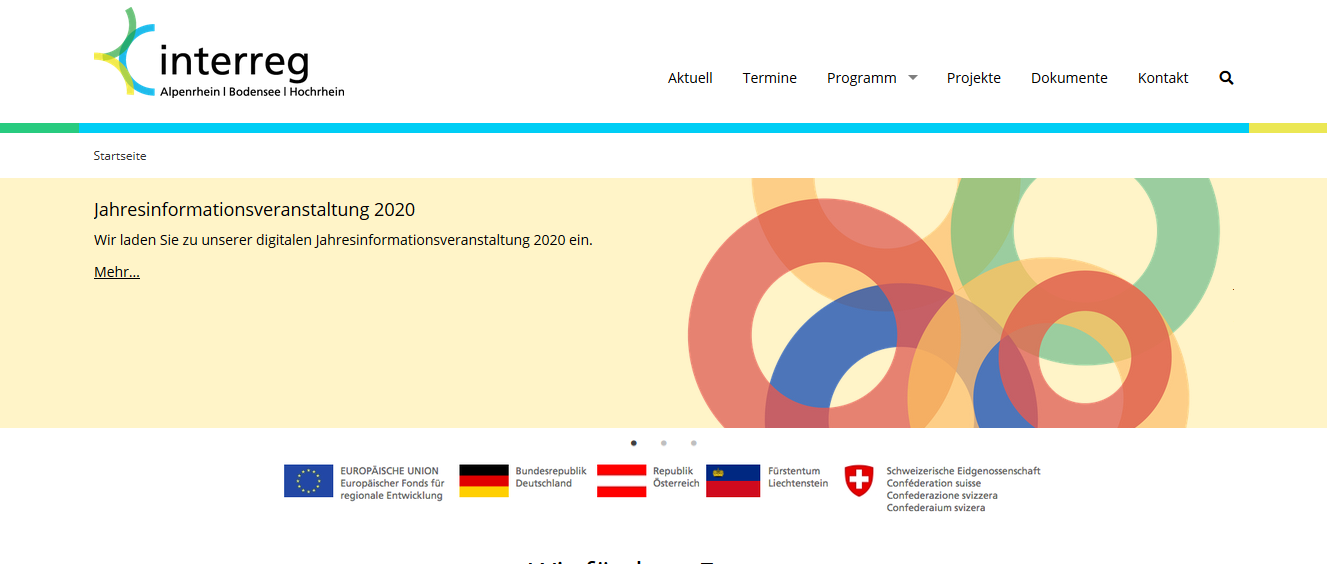 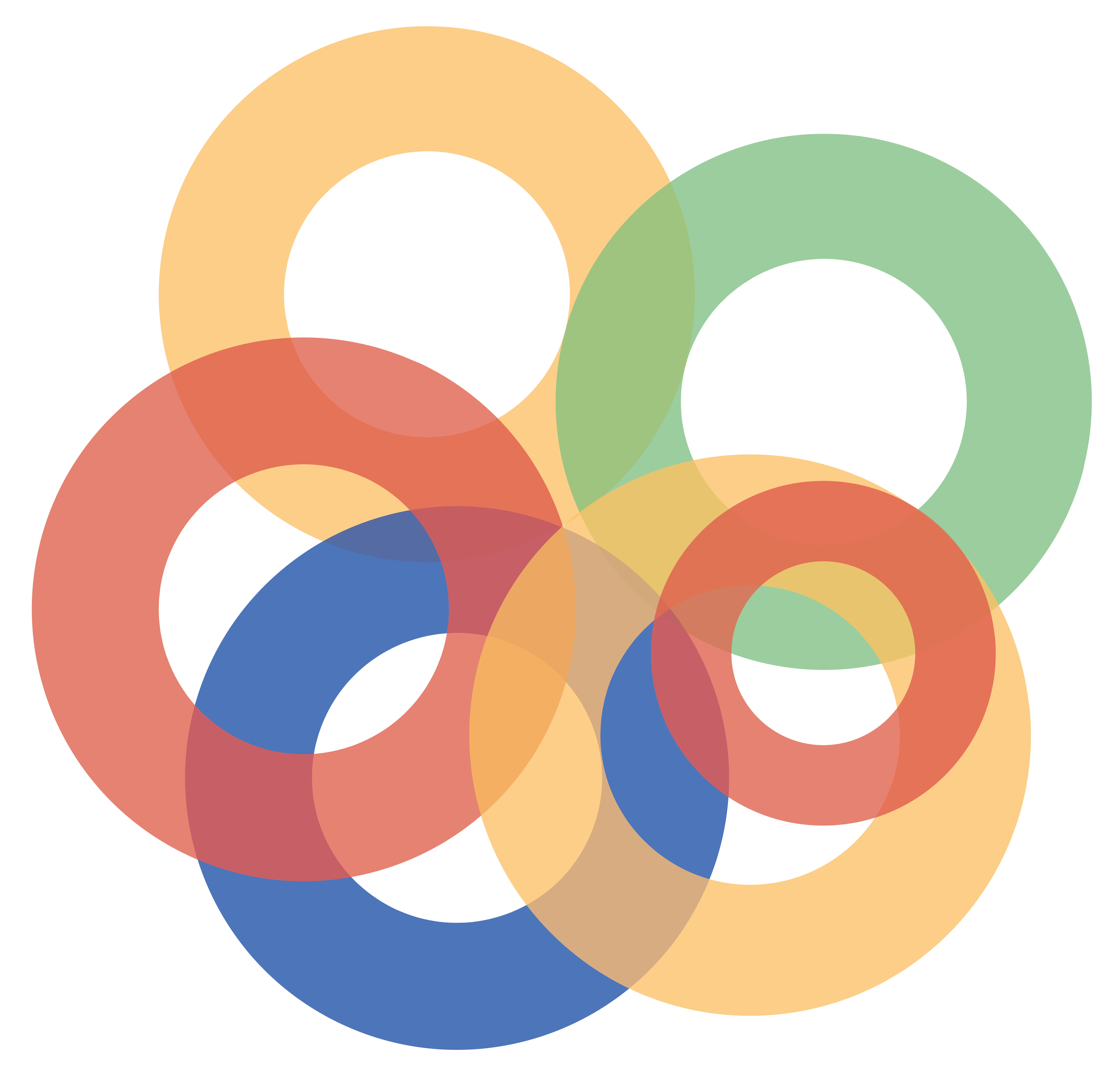 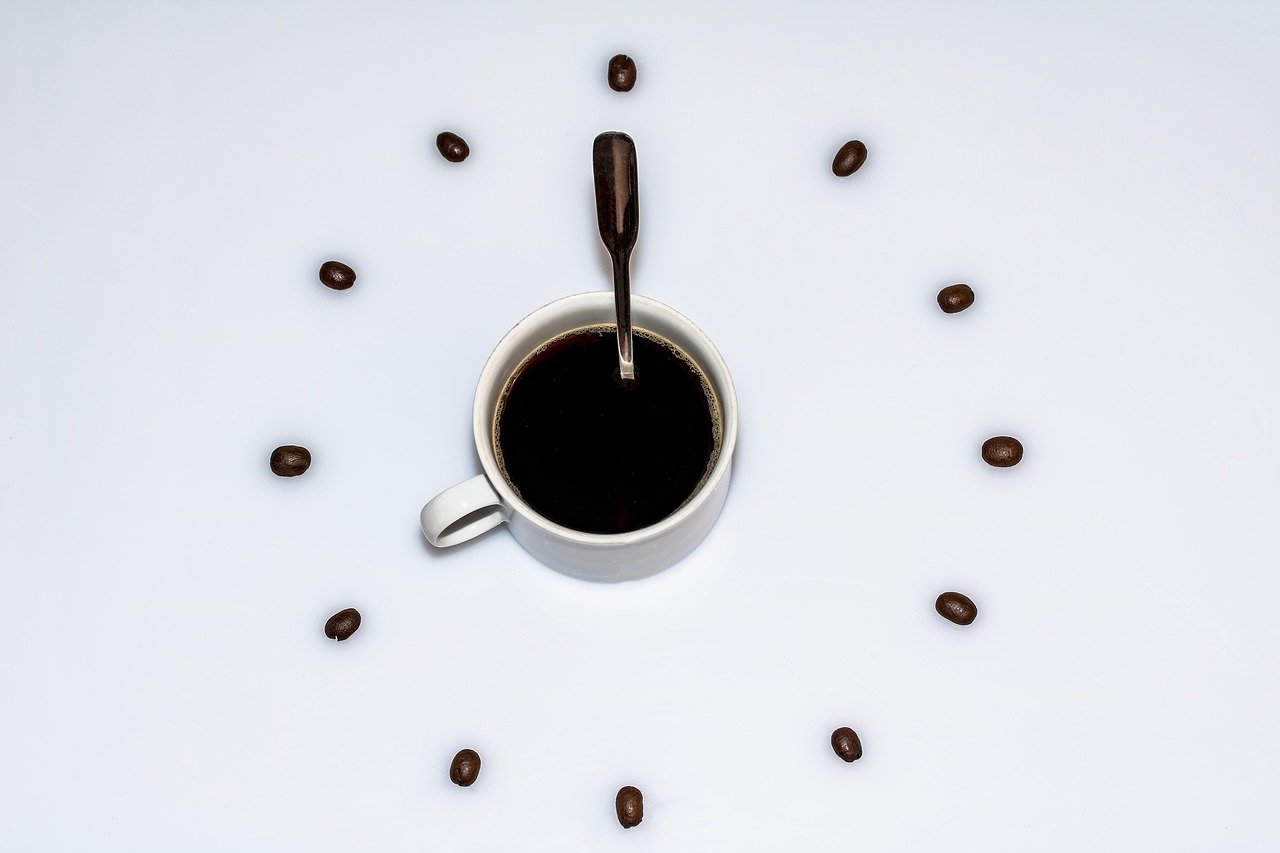 5min PAUSE
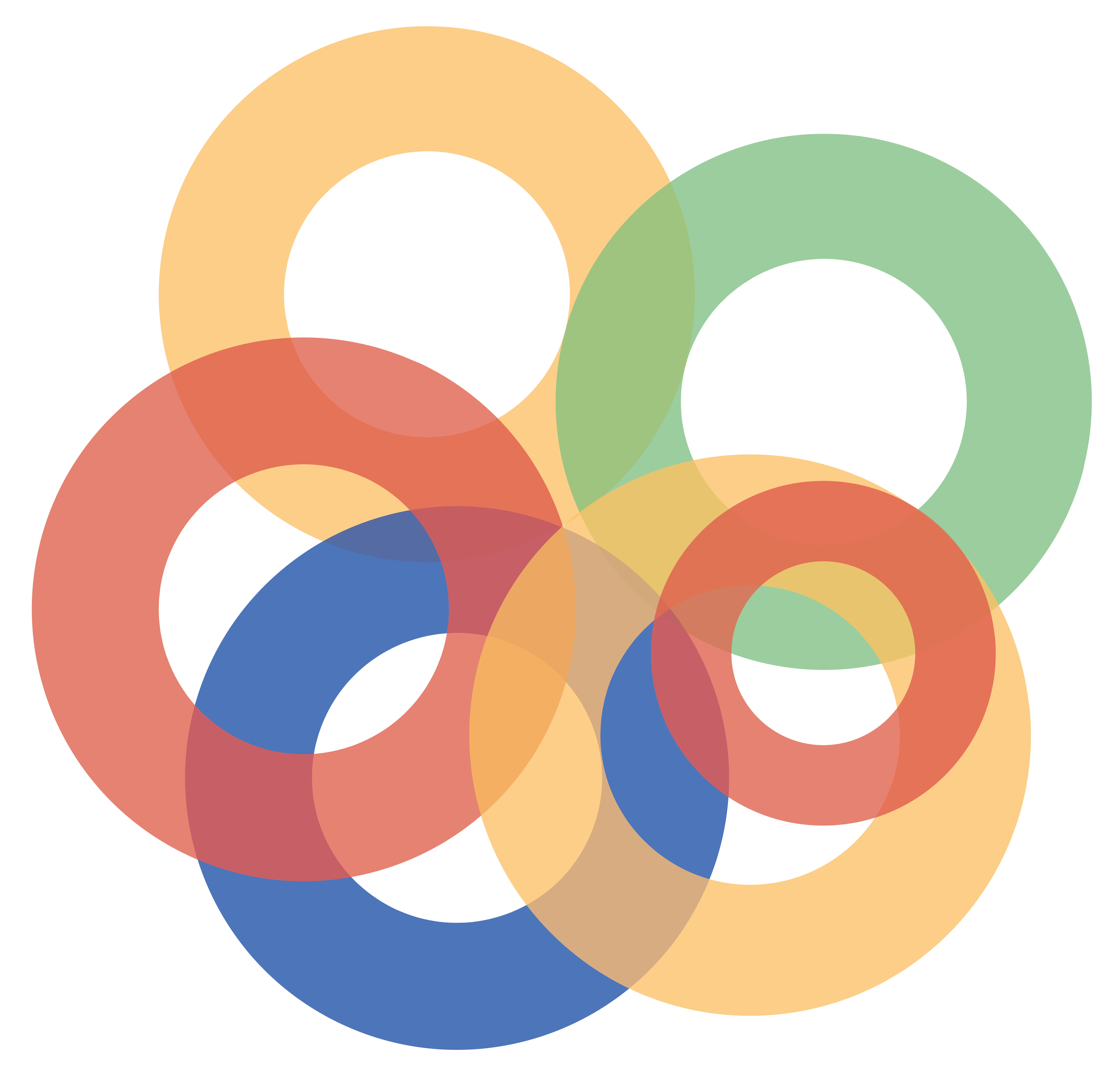 PROJEKTVORSTELLUNGEN AUS 30 JAHREN INTERREG
Projektübersicht
Interreg III
Ecocamping
Interreg IV
Mach es gleich!
Interreg V
ABH006 Geschäftsstelle Hochrheinkommission
ABH029 Diagnet
ABH026 IBK Kleinprojektefonds
Offene Fragen
Haben Sie Fragen?
Vielen Dank und auf Wiedersehen! 